Fecha:  Hoy es lunes el siete de enero de 2018.

Objetivo:  TLW understand the EOC and STAMP tests.

Bellwork:  ¿Cuál es tu propósito en la clase de español para 2018?

*All I ask is that you try your best with a positive attitude everyday!*
Noticias
Tutoring/Enrichment begins next Tuesday January 16th.
Duolingo due FRIDAY! YAAAAAY!!!
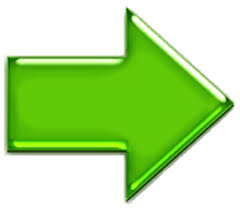 ¡Video!
Go to my website.  
Click on links.
Click the “Bodak Yellow” video.
¡Parejas!
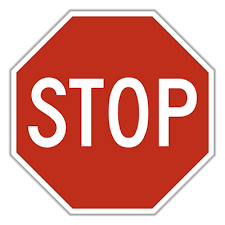 Pregúntale a tu pareja las siguientes preguntas.
What was the latest you slept over break?
Did you travel out of town?  If so, where?
What was the best gift you received?
Who did you spend the most time with?
What was the best movie/show you watched?
If you had two more days of break, what would you do?
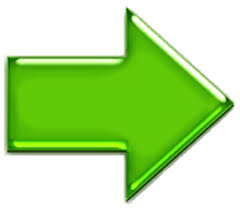 EOC vs STAMPCopia esta información en la gráfica, por favor.
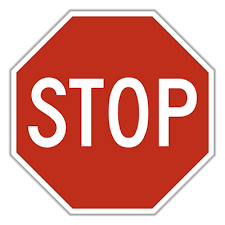 Escribir – La foto1. Saquen una hoja de papel.2. Mira la foto. 3. Escribe tanto como puedes sobre la foto en español.4.  Entrega tu papel.
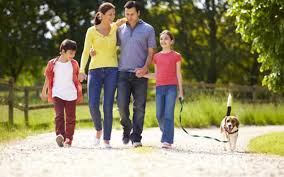 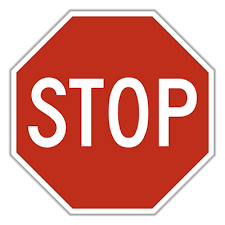